Optické klamy
Popište, co vidíte 
[Speaker Notes: Řadu dalších najdete na internetu, např. při zadání „optické klamy“ do vyhledávače Google, nebo např. zde http://www.brainbashers.com/opticalillusions.asp]
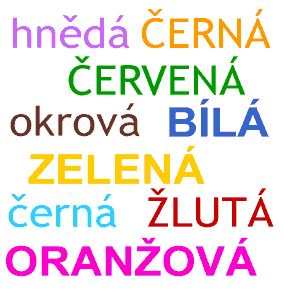 [Speaker Notes: Říkejte barvy, kterými je nápis napsaný.]
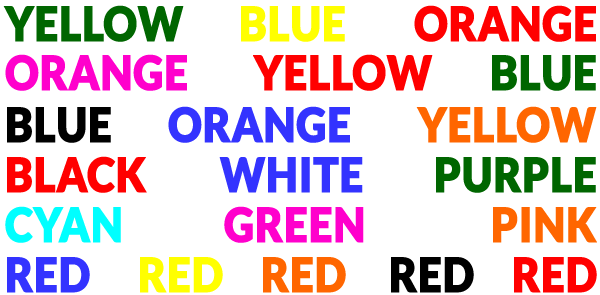 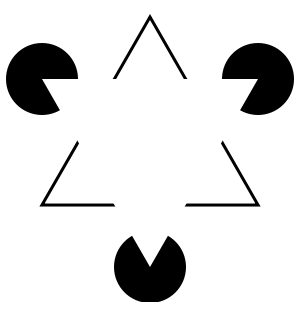 Autor Fibonacci, licence creative commons, http://cs.wikipedia.org/wiki/Optick%C3%A1_iluze#mediaviewer/Soubor:Kanizsa_triangle.svg
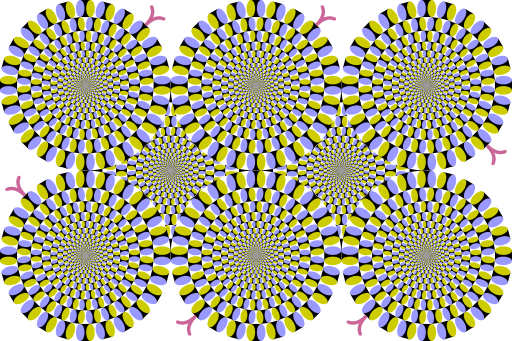 Autor Cmglee, licence creative commons http://cs.wikipedia.org/wiki/Optick%C3%A1_iluze#mediaviewer/Soubor:Rotating_snakes_peripheral_drift_illusion.svg
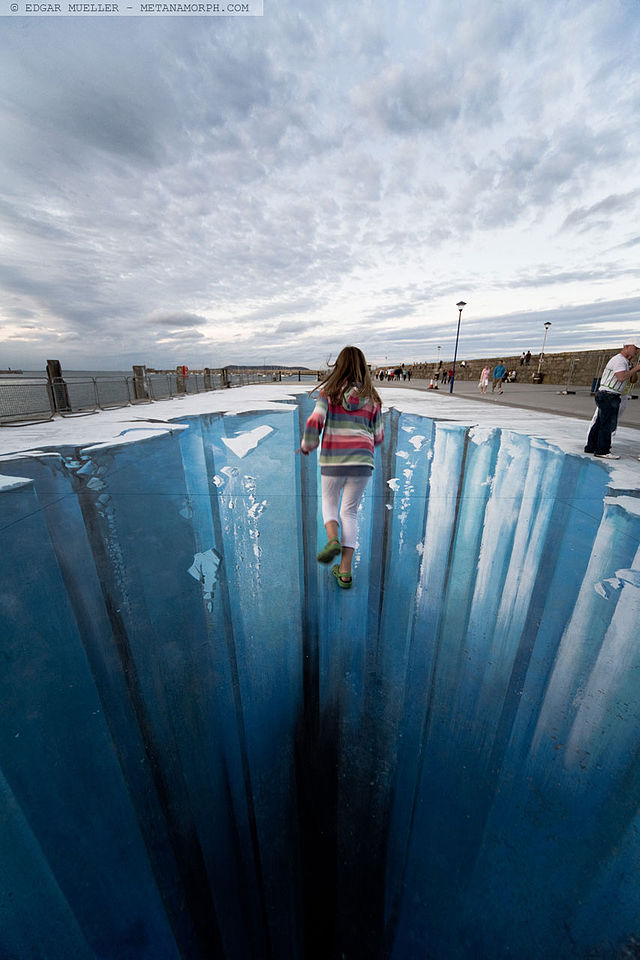 Autor edgar Mueller, licence creative commons http://cs.wikipedia.org/wiki/Optick%C3%A1_iluze#mediaviewer/Soubor:The_Crevasse.jpg